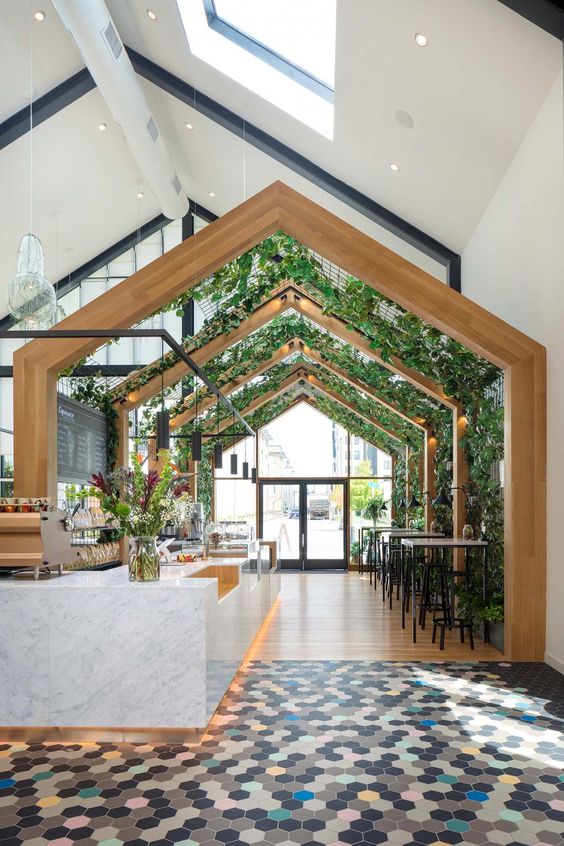 CleanCoat
Институт торговли и сферы услуг, группа ТТ19-02БГР

Руководитель проекта: Мурашко Марина Александровна
Научный руководитель: Сафронова Татьяна Николаевна
Проблема
Регулярная уборка с использованием чистящих средств так же негативно влияет на организм, как и выкуривание пачки сигарет в день. Об этом говорится в исследовании учёных из Бергенского университета. Мельчайшие частицы жидкостей для мытья пола и спреев для ванн скапливаются в лёгких, что грозит серьёзными осложнениями, вплоть до астмы. Оказалось, что мельчайшие частицы средств бытовой химии, будь то спрей или чистящий крем, скапливаются в лёгких, вызывая раздражение слизистой и её последующую деформацию.
Вред регулярной уборки учёные приравняли к ежедневному выкуриванию пачки сигарет.
Данная технология значительно облегчит жизнь сотрудникам. Горничные не должны применять химические моющие, чистящие средства и дышать их парами. Они должны пылесосить, чистить белье и вытирать поверхности, а CleanCoat сделает все остальное.
Идея проекта
Для того чтобы держать номера в полном порядке и обезопасить ремонт от различных бактерий не нужно больше использовать сильно-химические спреи, дышать парами от них и нагружать горничных, достаточно внедрить данную технологию. Сохранение энерготруда персонала.
Гости также получают выгоду: их комнаты убираются быстрее без использования химикатов, которые могут вызвать аллергические реакции, при этом горничная их не потревожит.
Цель и задачи
Разработка плана внедрения системы самоочистка в номера гостиницы
 Сотрудничество с компанией АСТ Global 
Внедрение системы в гостиничные номера
Анализирование результатов
Благодаря внедрению CleanCoat, гости могут пользоваться комнатами, которые убираются быстрее в удобное для гостя время, а персонал отеля избавлен от вдыхания паров агрессивных химических чистящих средств. Удобно такое нововведение и для постояльцев, так как многим не нравится, когда в их номере бывают посторонние люди.
Анализ рынка
Отели Копенгагена — Hotel Ottilia и Hotel Herman K.
Благодаря технологии ACT CleanCoat каждое утро в номерах происходит автоматическое дезинфицирование. Помещение обволакивается веществом на основе диоксида титана, в результате чего получается невидимая защитная пленка. Активация и автоматическая очистка происходит под воздействием солнечного света. Антибактериальное средство уничтожает плесень, микробы и аллергены, а его безопасность уже подтвердили датские ученые.
Потребители -  туристы, ценящие здоровый образ жизни, тщательную и безопасную уборку, которые стремительно следуют тенденциям экологичности.
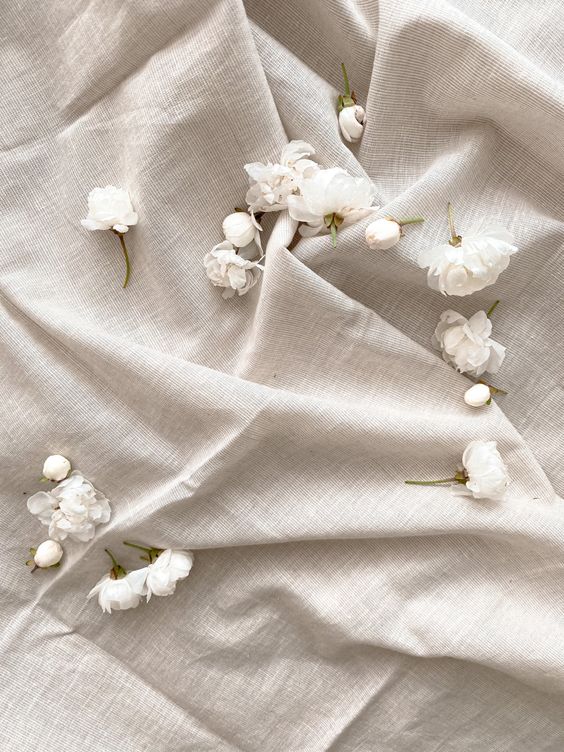 Актуальность
Проблемы безопасности и экологичности в последнее время набирают свои обороты, гостиницы постепенно внедряют возможные для себя функции и тенденции.
Новизна проекта
Данная разработка представляет собой один антибактериальный спрей, который позволяет дезодорировать воздух и может работать без замены в течение года. Единственный минус - раз в год необходимо освобождать помещение от мебели. Затраты на покрытие каждого номера пока довольно высоки и составляют около 2,5 тысячи долларов, но руководство надеется уменьшить расходы за счет сокращения потребления воды, оплаты труда наемных работников и закупки моющих средств. Персоналу необходимо лишь пылесосить и заменять постельное белье.
Преимущества
Преимущество состоит в сокращении расходов на техническое обслуживание и воды. Для гостей в безопасно и тщательной уборки номеров без вреда для здоровья. Более 2/3 россиян выступают в поддержку экологии.
Более двух третей опрошенных (72%) высказались, что поддерживают экологичный образ жизни и планируют ему следовать дальше, остальные 28% заявили, что никогда не имели эко-привычек.
Кстати, экологичные товары предпочитают покупать 58% участников опроса. Причины разные – кто-то не хочет вредить природе (36%), кто-то таким образом выражает поддержку брендам с экологическими инициативами (22%).
Исследование проходило на портале «Рамблер» с 16 по 21 апреля 2021 года, в нем приняли участие 61% мужчин и 39% женщин со всей России. Охват опроса превысил 142 тысячи пользователей.
Этапы реализации проекта
1 этап: Разработка самого плана внедрения
2 этап: Установление сотрудничества с компанией Global 
3 этап: Установление сотрудничества с сетевыми гостиницами
4 этап: Закупка оборудования
5 этап: Внедрение системы в эксплуатацию
6 этап: Анализ эффективности использование
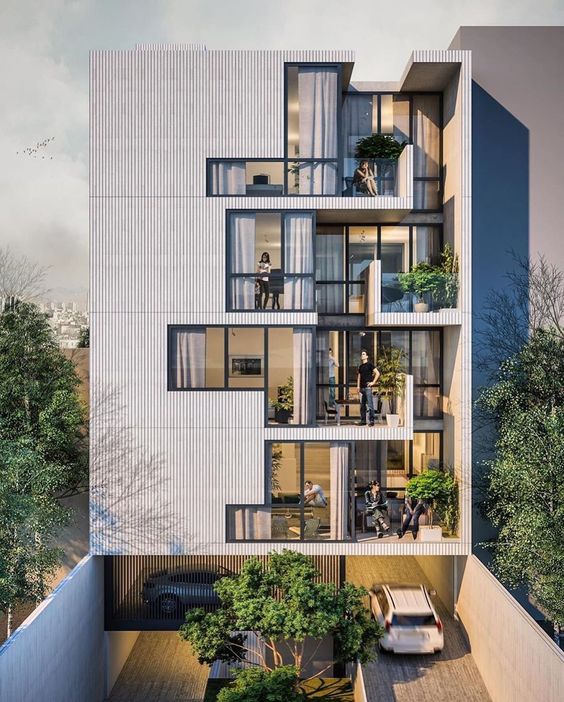 Основные показатели
Сокращение электричества в 2 раза
Затраты на покрытие каждого номера пока довольно высоки и составляют около 2,5 тысячи долларов
Уменьшение расходов за счет сокращения потребления воды
Снижение оплаты труда наемных работников 
Уменьшение закупки моющих средств
Планирование активного интереса к новой разработке
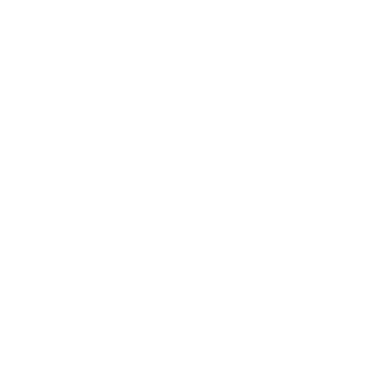 Таблица - Оценка рисков инновационного проекта
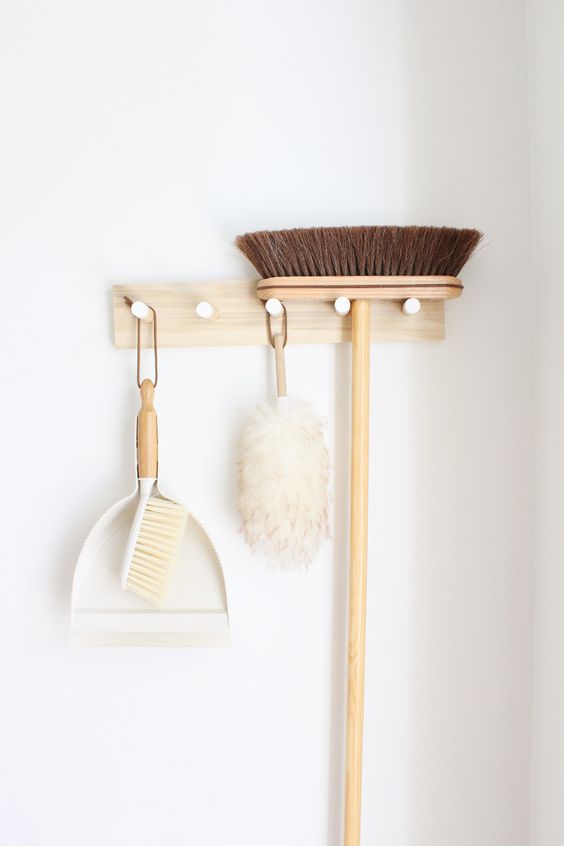 Стоимость проекта
Спрей 50 000 рублей (4200 в месяц)
Установка 150 000 рублей
Доставка партия 15 000 рублей
Зарплата сотруднику 25 000 рублей
Номерной фонд 50 (10% внедрения)
 Итого: 1 040 000 рублей
Эффект проекта
Экономический
Сохранения жизни и здоровья населения
Спасибо за внимание!